Аналіз даних в маркетингових дослідженнях
(з використанням пакету R)
Викладач – Віталій Миколайович Кобець, кандидат економічних наук
 
Кафедра інформатики, програмної інженерії та економічної кібернетики
Эконометрика.  Лекция 1
Метод наименьших квадратов
1 / 31
Дисципліна на одному слайді :)
Питання:
Як побудований світ? Як змінна x впливає на змінну y ? Що буде завтра? Как спрогнозувати змінну y ?

Відповідь:
Модель:   формула для пояснюючої змінної

Наприклад:
yi  = β1 + β2xi  + εi
Мета курсу – навчитися прогнозувати і приймати рішення на основі доступної інформації з використанням пакету R
Эконометрика.  Лекция 1
Метод наименьших квадратов
2 / 31
Основні типи даних:
Часові ряди
Перехресні дані 
Панельні дані

Є багато інших комбінацій!
Эконометрика.  Лекция 1
Метод наименьших квадратов
3 / 31
Часові ряди
Дані по країні
Эконометрика.  Лекция 1
Метод наименьших квадратов
4 / 31
Перехресна вибірка
Результати Олімпійських ігор:
Эконометрика.  Лекция 1
Метод наименьших квадратов
5 / 31
Панельні дані
Сполучення перших двух: дані по декільком змінним для множини обєктів в різні моменти часу
Эконометрика.  Лекция 1
Метод наименьших квадратов
6 / 31
Інтерпретація даних!
Эконометрика.  Лекция 1
Метод наименьших квадратов
7 / 31
Модель:
Приклад: yi  = β1 + β2xi  + εi

Спостережувані змінні: y , x Неизвестные параметри: β2, β2 
похибка: ε

План дій
придумати адекватну модель
отримати оцінки невідомих параметрів: βˆ1, βˆ2 
прогнозувати, замінивши невідомі параметри на оцінки:

yˆi  = βˆ1 + βˆ2xi
Эконометрика.  Лекция 1
Метод наименьших квадратов
8 / 31
Econometric Model
y=f(X1,...,X7) 
where y= hours spent on criminal activities
X1=wage for an hour spent on criminal activity	
X2= hourly wage for legal employment	
X3=income other than from crime or employment
X4=probability of getting caught
X5= probability of being convicted if caught
X6= expected sentence if caught
X7=age
Эконометрика.  Лекция 1
Метод наименьших квадратов
9 / 31
Econometric Model
Linear regression model
Crimes= 0+ 1wage + 2 other income +
 3freqarrest + 4freqconv + 5average sentence +
6age + u
0 = Intercept , i slope coefficients
u: error term, disturbance term
Formulate hypotheses
Data
Estimation
Prediction
Эконометрика.  Лекция 1
Метод наименьших квадратов
10 / 31
Econometric Model
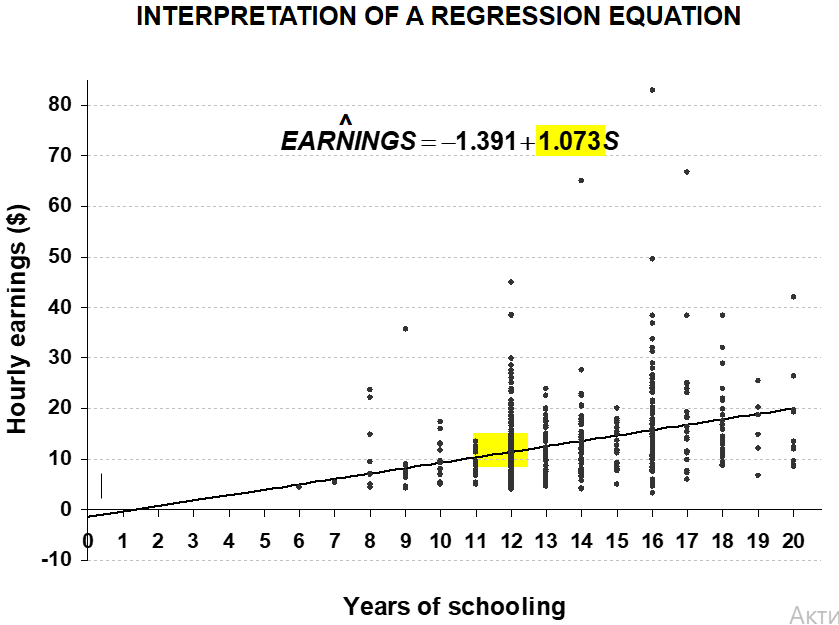 Эконометрика.  Лекция 1
Метод наименьших квадратов
11 / 31
Econometric Model
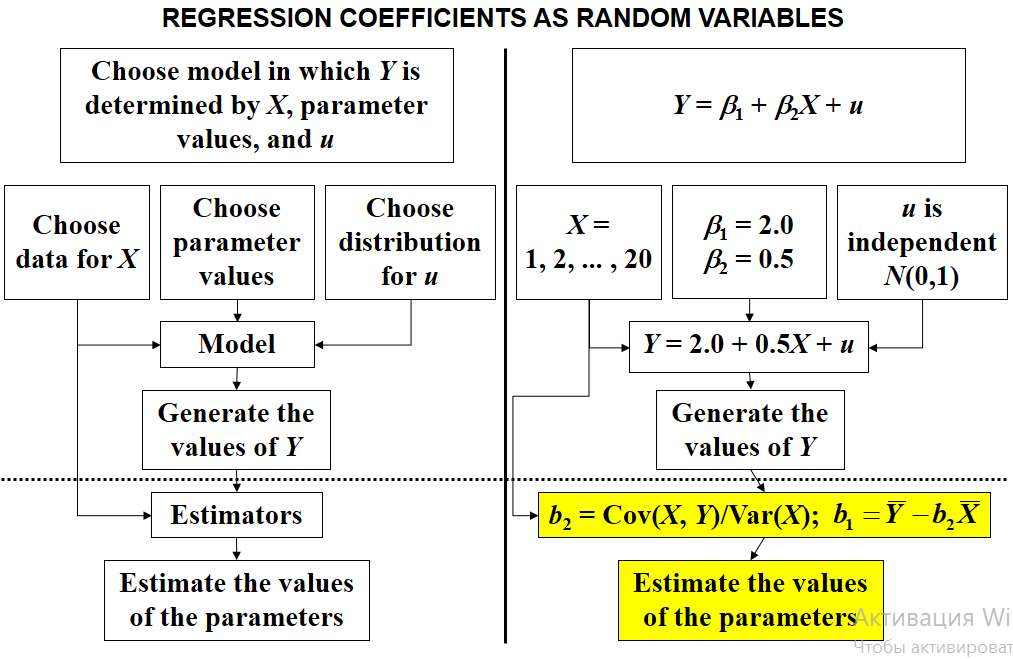 Эконометрика.  Лекция 1
Метод наименьших квадратов
12 / 31
Дані для аналізу
Спостереження – вплив зведений до мінімуму (ідеальний вплив)
Експеримент – реакція на здійснений вплив (вибіркові дослідження: повторюваність: закон великих чисел, n=30 – зміна місця і часу і рандомізація: усунення відхилень)
Эконометрика.  Лекция 1
Метод наименьших квадратов
13 / 31
Дані для аналізу
Аналіз даних:
Дає загальні характеристики для великих вибірок (середнє і дисперсію)
Здійснює порівняння між різними вибірками (ймовірнісні оцінки)
Вивчає взаємозвязки та їх якість (кореляція і прогнозування)
Визначає структуру (класифікацію)
Эконометрика.  Лекция 1
Метод наименьших квадратов
14 / 31
R
R – середовище для статистичних розрахунків, аналізу і моделювання 
Переваги R: гнучкість (підтримує створення всіх необхідних додатків) і вільний код (безкоштовність і можливість коректування коду)
Недоліки R: складність (велика кількість команд), повільність у порівннянні з комерційними версіями
Эконометрика.  Лекция 1
Метод наименьших квадратов
15 / 31
Результати вивчення R
1. Відвідування основних і допоміжних ресурсів. Інсталяція R на комп'ютері користувача і ви конання перших тестових скриптів.
2. Зчитування даних із стандартних файлів операційної системи і впевнене використання R-функцій для виконання обмеженого набору процедур статистичного аналізу.
3. Використання базових структур мови R для написання простих програм і власних функцій. Ознайомлення зі структурами даних в R. Робота с базами даних, веб-сторінками і зовнішніми джерелами даних.
Эконометрика.  Лекция 1
Метод наименьших квадратов
16 / 31
Консольный режим в R
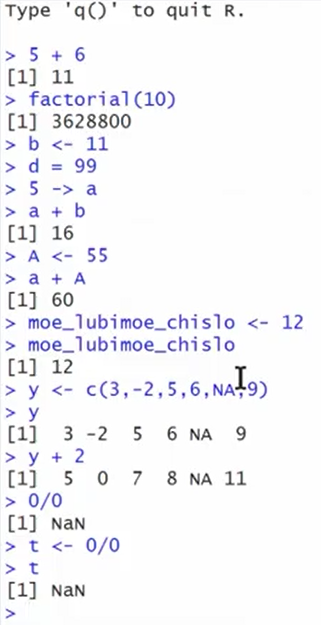 https://cran.rstudio.com/
https://www.rstudio.com/products/rstudio/download/

https://rseek.org/
https://stats.stackexchange.com
https://stackoverflow.com

http://www.inp.nsk.su/~baldin/DataAnalysis/index.html
Эконометрика.  Лекция 1
Метод наименьших квадратов
17 / 31
Консольный режим в R
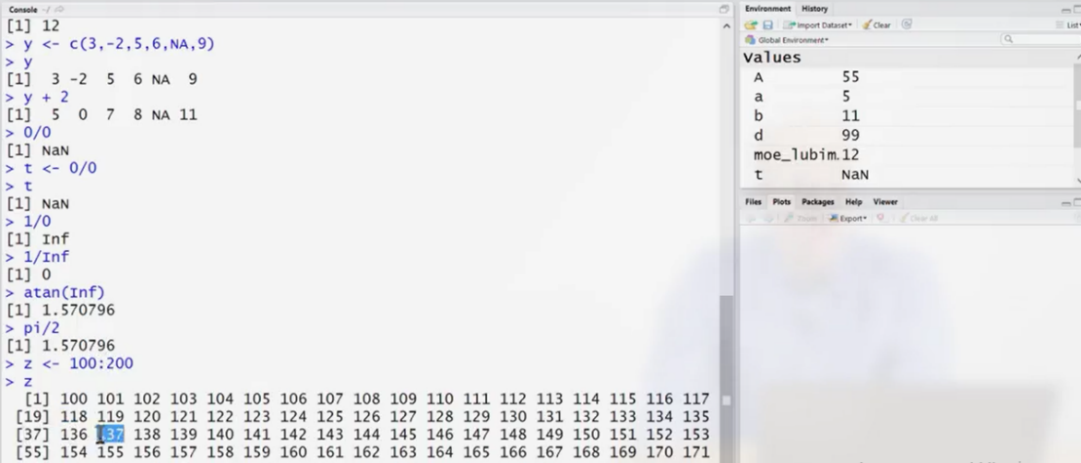 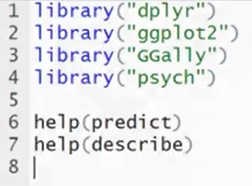 Эконометрика.  Лекция 1
Метод наименьших квадратов
18 / 31
Консольный режим в R
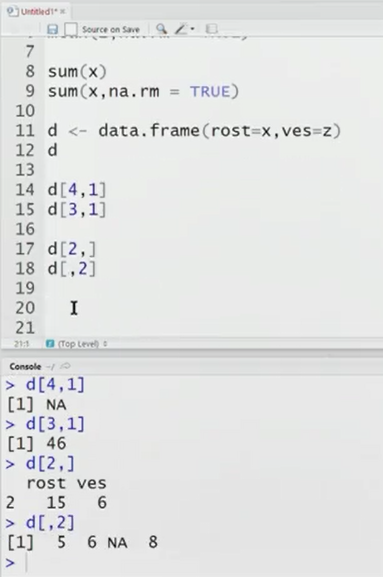 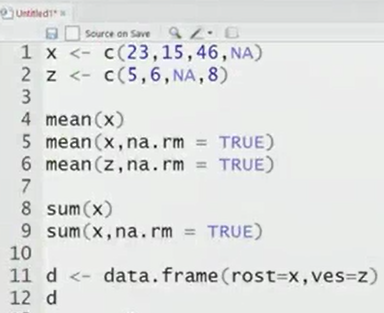 Эконометрика.  Лекция 1
Метод наименьших квадратов
19 / 31
Консольный режим в R
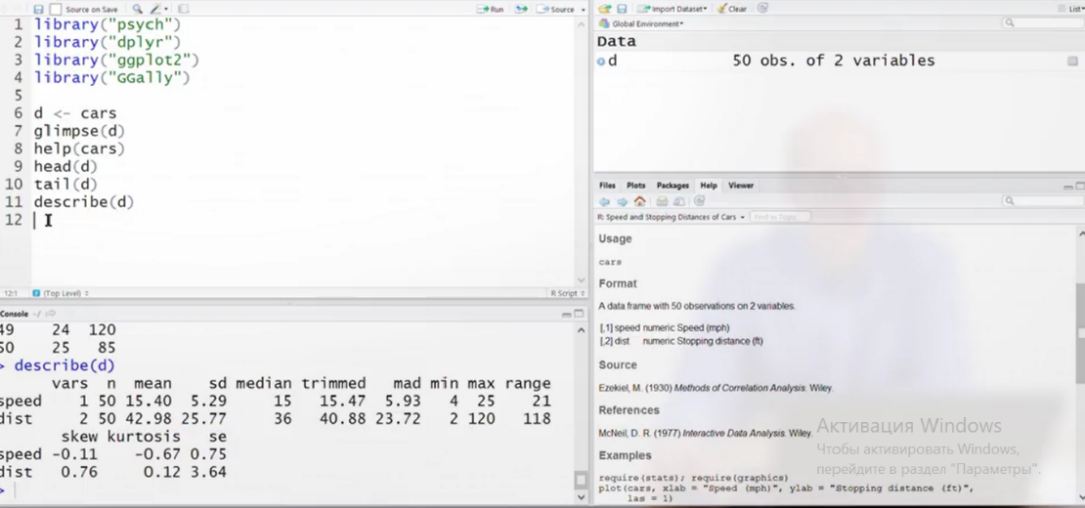 Эконометрика.  Лекция 1
Метод наименьших квадратов
20 / 31
Консольный режим в R
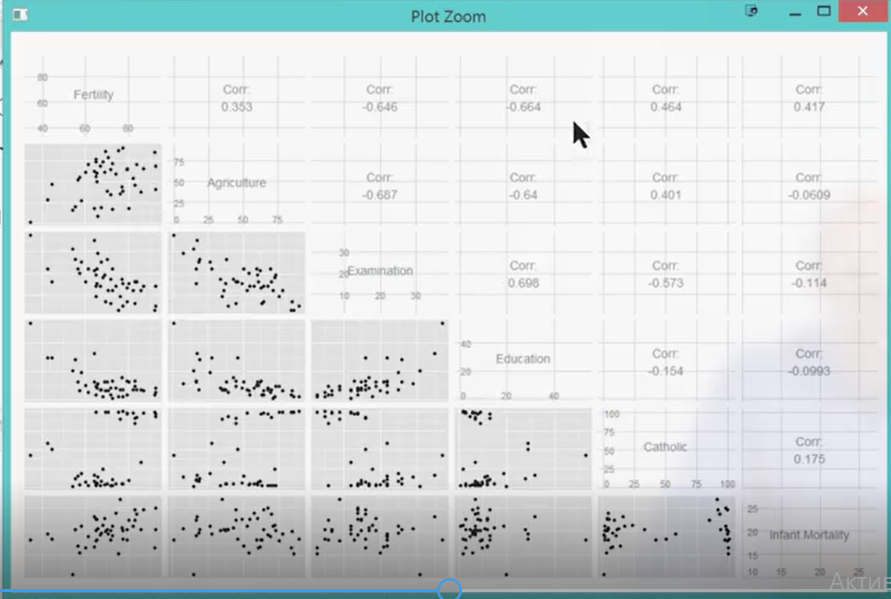 Эконометрика.  Лекция 1
Метод наименьших квадратов
21 / 31
Консольный режим в R
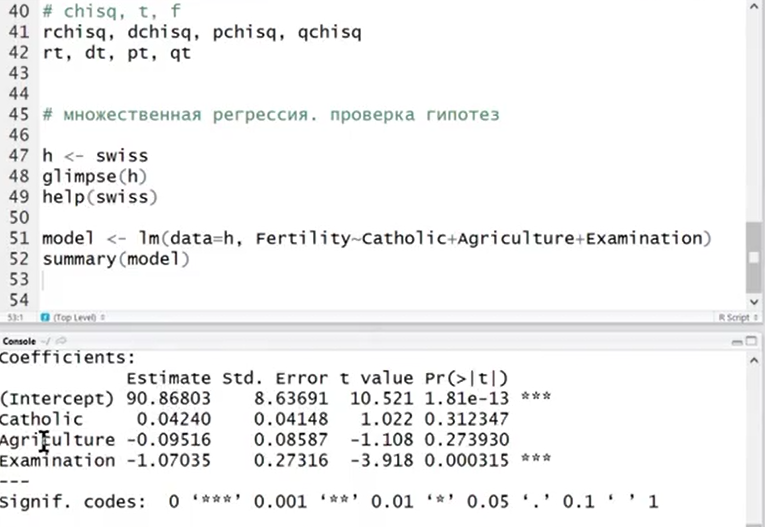 Эконометрика.  Лекция 1
Метод наименьших квадратов
22 / 31
Консольний режим: Operations in R
Калькулятор:
>5+6
>factorial(10) #facto(tab)
>b<-11 (Envirinmental)
>5<-11
>a+b
>A<-55
>moe_chislo<-12 #moe(tab)R добре працює з великими масивами чисел
>y<-c(3,-2,5,6,NA,9) , NA – відсутня інформацію про змінну
>y+2
>0/0 [1] NaN
>1/0 [1] Inf
>1/Inf [1] 0
> atan(Inf) [1] 1.570796
Эконометрика.  Лекция 1
Метод наименьших квадратов
23 / 31
Підготовка скриптів в R
У вікні скриптів команди не виконуються
Робота з масивами даних
x<-c(23,15,46,NA) #Ctrl+Enter
z<-c(5,6,NA,8)
mean(x) [1] NA
mean(x,na.rm=TRUE) [1] 28
sum(x) [1] NA
sum(x,na.rm=TRUE) [1] 84
Робота з таблицями
d<-data.frame(rost=x, ves=z) #стовпці
d
d[4,1], d[2,2]
Отримати строку d[2, ] або стовпбець d[ ,2]
my_list[[2]]
Адресувати стовпці за іменами:d$rost або d$ves
Эконометрика.  Лекция 1
Метод наименьших квадратов
24 / 31
Підготовка скриптів в R
У вікні скриптів команди не виконуються
Робота зі списками – сукупністю різнорізних об’єктів
my_list <- list (a=7, b=10:20, table=d)  #Ctrl+Enter
my_list$a my_list$b my_list$table 
Списки зручно застосовувати для зберішгання в них оцінок параметрів, оцінок якості моделі тощо
Кодування для латиниці та ін.: UTF-8
Правила в R:
Використовувати для назв лише латинські букви, цифри і точки (не мають починатися з точки чи цифри)
R розрізняє регістр
Не давати об’єктам імена, задіяні у вбудовані в R функції, ключовими словами (NA, Inf, NULL, pi)
Эконометрика.  Лекция 1
Метод наименьших квадратов
25 / 31
Установка пакетів в R
Tools\Install Packages

Офіціний репозиторій для установки пакетів (за замовчанням CRAN)
dplyr (для обробки даних)
ggplot2 (для побудови графіків)
GGally (для побудови матриць діаграм розсіювання)
psych (для описових статистик)
devtools (пакет для розробників)

Неофіційний репозиторій: GitHub
Install_github(“шлях”)

Кожне завдання при відкритті RStusio потребує завантаження пакетів через команду library(«назва пакету») у вікні script
Эконометрика.  Лекция 1
Метод наименьших квадратов
26 / 31
Установка пакетів в R
Tools\Install Packages
How to solve differential equations in R (Google search)

Якщо відома команда (наприклад, predict), то її опис можна отримати через команду help(predict), тоді в допоміжному вікні отримаєтсья пакет, якому знаходиться ця команда predict(stats)
Команда describe, що описує набор даних (середні, дисперсії тощо), знаходиться в пакеті psych
Команда методу найменших квадратів: lm, help(lm)
Вбудована справка в R за ключовими термінами
Якщо невідома команда, її можна шукати на сайті http://rseek.org (команди)
http://stats.stackexchange.com (алгоритми)
http://stackoverflow.com (питання з програмування в R)
Эконометрика.  Лекция 1
Метод наименьших квадратов
27 / 31
Аналіз даних в R: графіки та описова статистика
Вбудовані дані в R:
> d <-cars 
> glimpse (d) # бросити погляд
> help (cars) # 50 спостережень, 2 змінні: швидкість (милі), дистанція (фути)
> head (d) # подивитися початок сукупності даних (n1=6)
> tail (d) # подивитися завершення сукупності даних
> describe (d) # описова статистика: середнє, min, max, с.к.в., асиметрія, ексцес, ранг...
> ncol (d) # кількість стовпців у сукупності
> nrow (d) # кількість рядків у сукупності
edit(d) # редагування даних таблиці, read.table(“clipboard”) копіювання даних з буферу Excel
> str (d) # структура сукупності: тип data.frame, кількість спостережень і змінних, назви змінних, їх тип, початкові дані
> mean (d$speed)
Эконометрика.  Лекция 1
Метод наименьших квадратов
28 / 31
Аналіз даних в R: графіки та описова статистика
Перетворення одиниць вимірювання даних в R:
d2<- mutate(d, speed=1.67*speed, dist=0.3*dist, ratio=dist/speed)
qplot (data=d2, dist)  # побудова гістограми
qplot (data=d2, dist, xlab=“довжина шляху (м)”, ylab=“кількість машин”, main=“дані 2010 років”)
qplot (data=d2, speed, dist) # перша – горизнтальна вісь, друга - вертикальна вісь
Эконометрика.  Лекция 1
Метод наименьших квадратов
29 / 31
Контакти
Кобець Віталій Миколайович
Ауд. 515 а (головний корпус ХДУ)
Email: kobetz@ukr.net
Телефон: 0552326782
Эконометрика.  Лекция 1
Метод наименьших квадратов
30 / 31